КВН «Внимательный пешеход»
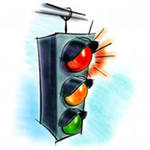 РАЗМИНКА
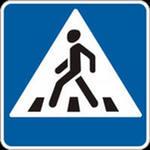 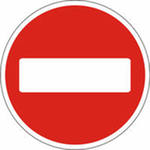 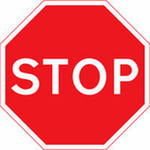 Дорожные 
знаки
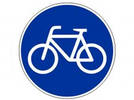 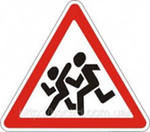 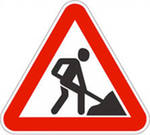 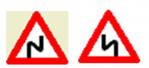 Опасный поворот
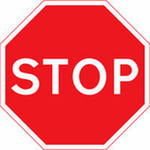 СТОП
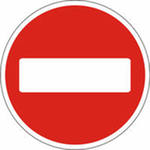 Въезд запрещён
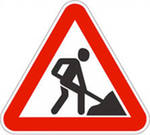 Дорожные работы
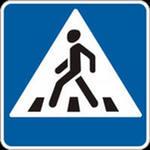 Пешеходный переход
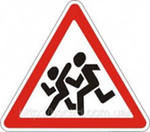 Осторожно, дети!
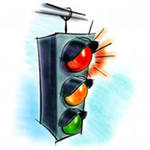 Сказочные задачи
?
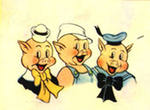 Проверь
Правильно поступил Нуф-Нуф. Лучше не начинать переходить проезжую часть на мигающий зелёный свет светофора, так можно попасть в опасную ситуацию, дождитесь следующего зелёного сигнала.
Сказочные задачи
?
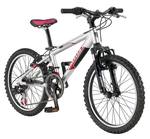 Проверь
Детям до 14 лет выезжать на дорогу запрещено.
Детворе ездить можно только во дворе!
Сказочные задачи
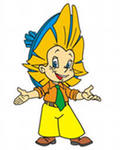 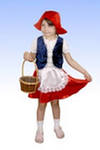 ?
Проверь
Никто, на велосипеде разрешено ездить только одному. Багажник – для перевозки багажа, а рама – для крепления основных частей.
Правила
движения
велосипедиста
История изобретения велосипеда
В 1791 году русский изобретатель Кулибин изготовил повозку, два колеса которой с помощью ножных рычагов
крутил водитель, стоящий на 
запятках повозки.
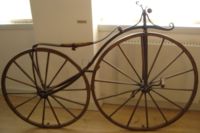 История изобретения велосипеда
В 1839 г. шотландец Макмиллан сконструировал двухколесную машину, движимую педалями. 

В 1855 г. Французский механик Пьер Мишо приделал к переднему колесу дрезины пару педалей точно так, как сейчас устанавливают педали в трехколесных детских велосипедах.
История изобретения велосипеда
К 1920 г. велосипед стал основным транспортным средством для рабочих, служащих, крестьян, почтальонов и врачей.

Велосипед – «быстроног»
Причины ДТП с участием велосипедистов
Несоблюдение правил дорожного движения.
Неумение ориентироваться в дорожной обстановке.
Слабые навыки владения техникой управления велосипедом, особенно в условиях дорожного движения.
Требования ПДД к велосипедистам
Сигналы велосипедистов
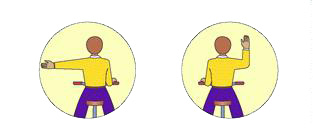 Сигнал левого поворота 
или разворота
Сигналы велосипедистов
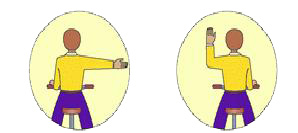 Сигнал правого поворота
Сигналы велосипедистов
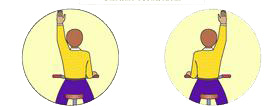 Сигнал остановки
Правила для велосипедистов
когда садишься на велосипед, проверь руль и тормоза;
ездить на велосипедах по дорогам можно только с 14 лет, а на мопедах с 16 лет;
запрещается ездить по проезжей части, если есть велосипедная дорожка;
Правила для велосипедистов
если надо пересечь дорогу, это делается пешком, держа велосипед за руль, по обычным правилам для пешеходов;

во время езды на велосипеде не выпускай руль из рук.
КВН «Внимательный пешеход»
Спасибо 
            за игру!
Задача
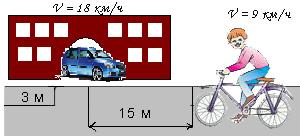 По проезжей части дороги со скоростью 9 км/ч движется велосипедист и на расстоянии 15 м видит выезжающий из арки наперерез автомобиль. Успеет ли велосипедист предотвратить ДТП? Скорость автомобиля 18 км/ч, ширина тротуара 3 м. Нарушает ли Правила водитель автомобиля?